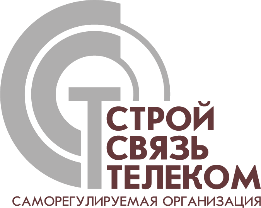 Отчето деятельности Общероссийского межотраслевого объединения работодателей – Союз строителей объектов связи и информационных технологий «СтройСвязьТелеком»
Саморегулируемая организация 
Союз «СтройСвязьТелеком»
Главные результаты. Лучшие практики. Объединение высокотехнологичных компаний России
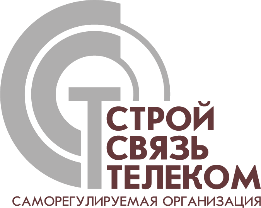 Главный результат
Безопасность всех видов работ и выполнение договорных обязательств обеспечивается членами СРО на федеральных, региональных, местных объектах
2
Главный результат
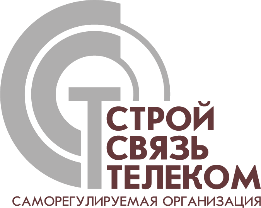 Миссия Союза «СтройСвязьТелеком»: 
 консолидировать добросовестные организации;
 создавать лучшие условия для безопасной,  добросовестной деятельности организаций, ответственного управления;
 представлять их интересы во взаимодействии с органами власти и местного самоуправления.
3
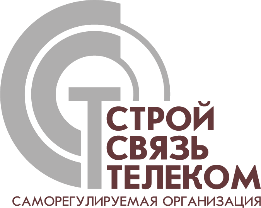 Кредо
Добросовестность. Профессионализм. Ответственность. Инновации. 
Совместно выработанные правила предпринимательской деятельности и контроль – основа развития экономики и общества.
4
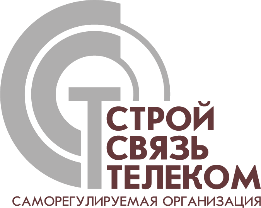 Главные результаты  2021 года
За каждой организацией закреплен персональный эксперт, который оперативно решает все возникающие проблемы и задачи организации-члена Союза «СтройСвязьТелеком»
5
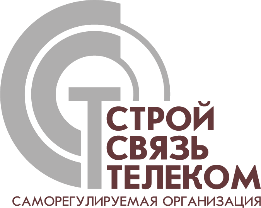 Главные результаты 2021 года
Содействие в обеспечении безопасной добросовестной деятельности;
 Отсутствие причинения вреда членами СРО при выполнении работ, выполнении договорных обязательств;
 Информационная открытость;
 Непрерывное совершенствование;
 Соответствие мировым стандартам;
 Содействие системному развитию Саморегулируемых организаций как основы российского общества.
6
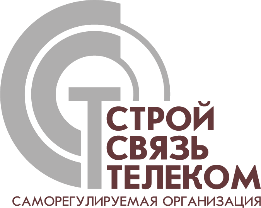 Главные результаты 2021 года
Заключение аудиторских организаций:
 финансовая отчетность достоверно отражает   финансовое положение;
 обеспечена сохранность компенсационных фондов;
 деятельность соответствует международному стандарту управления  ISO 9001-2015.
7
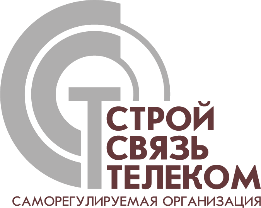 Главные результаты 2021 года
Совершенствование государственной политики:
 Содействует приведению норм ГрК РФ в соответствие с нормами права ГК РФ, Конституции РФ;
 Впервые разработана и предложена органам власти «Доктрина приоритетного развития саморегулирования в градостроительной сфере в Российской Федерации»;
 Правительству РФ предложен план первоочередных мер по совершенствованию саморегулирования в условиях геополитического и экономического кризиса.
8
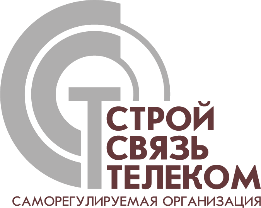 Главные результаты 2021 года
45% организаций-членов Союза подтвердили статус «Добросовестный  член» Союза «СтройСвязьТелеком»;
 90% организаций-членов Союза подтвердили соответствие деятельности требованиям международного национального стандарта ISO 9001-2015;
 76% организаций-членов Союза соответствуют требованиям по включению специалистов в Национальный реестр специалистов;
 9% организаций не в полной мере соответствует установленным требованиям;
 22% организаций-членов направили документы на включение в НРС, но не получили ответа;
 91% организаций прошли плановую контрольную проверку.
9
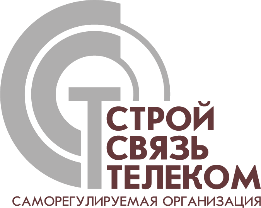 Основные направления деятельности
Повышение квалификации специалистов, руководителей;
 Повышение эффективности систем управления безопасностью и качеством;
 99% организаций включены в программу коллективного страхования;
 1% организаций включены в программу индивидуального страхования;
 Союз «СтройСвязьТелеком» на 100% обеспечивает информационную открытость деятельности организаций;
 Создана инфраструктура поддержки работ по предупреждению причинения вреда, защиты потребителей, третьих лиц.
10
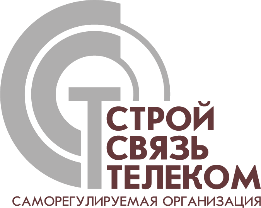 Основные направления деятельности
Союз «СтройСвязьТелеком» включен в единую автоматизированную информационную систему мониторинга профессионально-общественной аккредитации Министерства образования и науки РФ «Мониторинг ПОА».
 Повышение качества образовательных программ;
 Профессионально-общественная аккредитация образовательных программ;
 Оценка качества и уровня подготовки выпускников образовательных организаций.
11
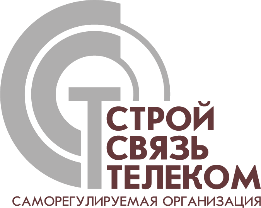 Совершенствование государственного регулирования
Установлены правовые проблемы – правовые нормы ограничивают права участников института саморегулирования:
 Избыточное изъятие средств предпринимателей в компенсационные фонды;
 Необеспечение сохранности средств компенсационных фондов в российских кредитных организациях;
 Необеспечение соразмерного возмещения изъятых средств из предпринимательского оборота;
 Ограничение прав на вступление организаций независимо от их места юридической регистрации;
 Ограничение прав на создание отраслевых СРО;
 Снижен уровень защищенности безопасности работ при выполнении их на объектах капитального строительства, инженерной инфраструктуры;
 Отсутствие мер поддержки добросовестных СРО.
12
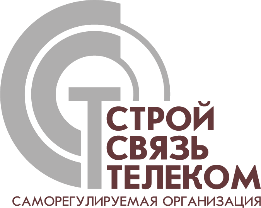 Программа развития Союза «СтройСвязьТелеком»
Выполнение плана приоритетных работ;
 Содействие уменьшению избыточного государственного регулирования, хаотичного, бессистемного внесения изменений в отраслевое законодательство;
 Обоснование в органах власти;
 Предупреждение причинения вреда возможно на комплексной, системной основе, а не за счет формирования компенсационных фондов. 
 Содействие уменьшению избыточного изъятия средств из предпринимательского оборота;
 Содействие уменьшению коррупционной составляющей, снижающей качество государственного регулирования.
13
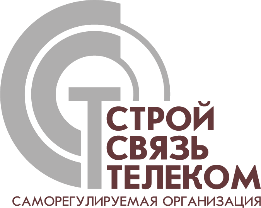 Программа развития Союза «СтройСвязьТелеком»
Содействие включению специалистов, руководителей организаций в Национальный реестр специалистов по организации строительства;
 Организация работ по разработке и реализации системных, комплексных мер по предупреждению причинения вреда на объектах капитального строительства, инженерной инфраструктуры;
 Поддержка Общероссийского национального проекта «Содействие обеспечению добросовестной деятельности в информационном обществе»;
 Организация работ по проведению экспертизы результатов исполнения контракта в соответствии с пп.3,4 ст.94 Федерального закона от 05.04.2013 г. № 44-ФЗ «О контрактной системе в сфере закупок товаров, работ, услуг для государственных и муниципальных нужд».
14
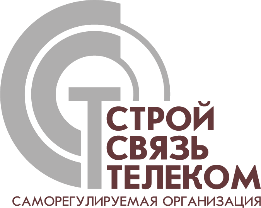 Программа развития Союза «СтройСвязьТелеком»
Организация работ по выполнению Постановления Правительства РФ от 31.12.2021 г. № 2604 «Об оценке заявок на участие в закупке товаров, работ, услуг для обеспечения государственных и муниципальных нужд, применению национальных стандартов в области оценки опыта и деловой репутации субъектов предпринимательской деятельности; 
 Оказание помощи организациям-членам Союза в оценке деловой репутации по таким национальным стандартам как: 
 ГОСТ Р 66.0.01-2017 «Оценка опыта и деловой репутации субъектов предпринимательской деятельности» и отраслевым стандартам данной серии.
15
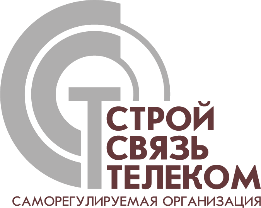 Программа развития Союза «СтройСвязьТелеком»
Оказание помощи организациям по оценке деятельности организации на соответствие требованиям стандарта ISO 37001 «Система менеджмента противодействия коррупции»;
 Организация поддержки работодателей в проведении специальной оценки условий труда, выполнении письма Минтруда России от 01.06.2018 г. № 15-4/10/В-4010 во избежание штрафных санкций.
16
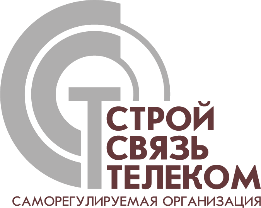 Заключение
Деятельность Общероссийского межотраслевого объединение работодателей Союз «СтройСвязьТелеком» по итогам 2021 г. законодательству Российской Федерации и принятым Общим собранием членов Стратегии развития, Плану приоритетных работ  на 2021 – 2025 годы
17